Presented By ALBAN LYONGA, Student STATE AGRARIAN UNIVERSITY

Faculty of Economics, specialty management, Course 1
YOUTH DAY CELEBRATION IN CAMEROON
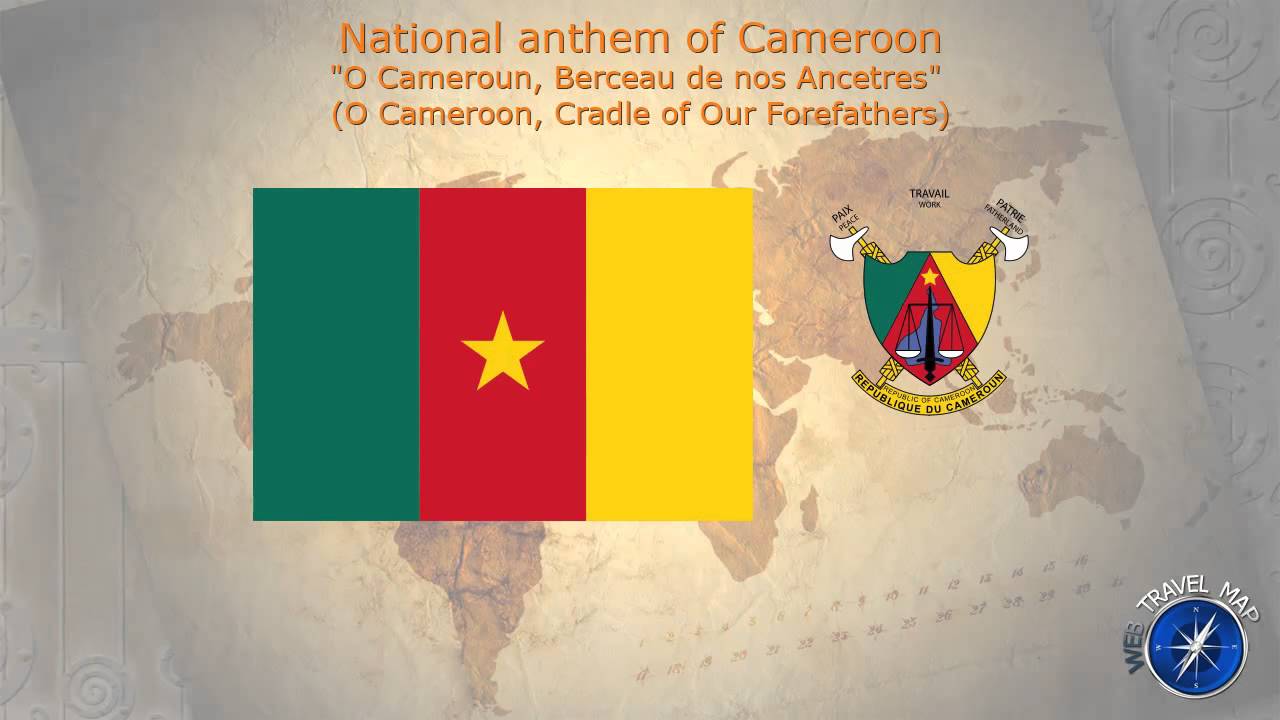 (Republic of Cameroon)
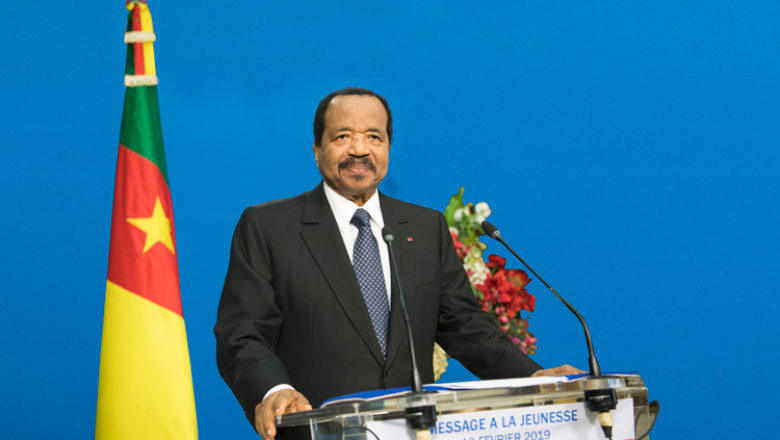 Youth Day in Cameroon is celebrated annually on February 11. 
The celebration of the holiday reflects awareness and recognition of youth significance for the country.
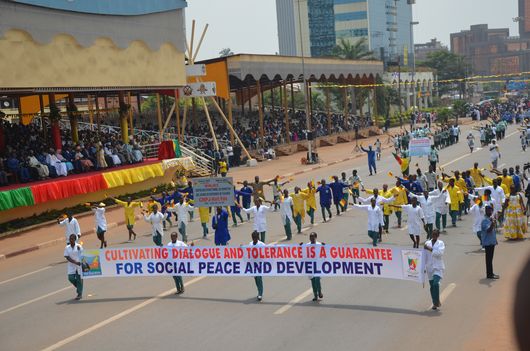 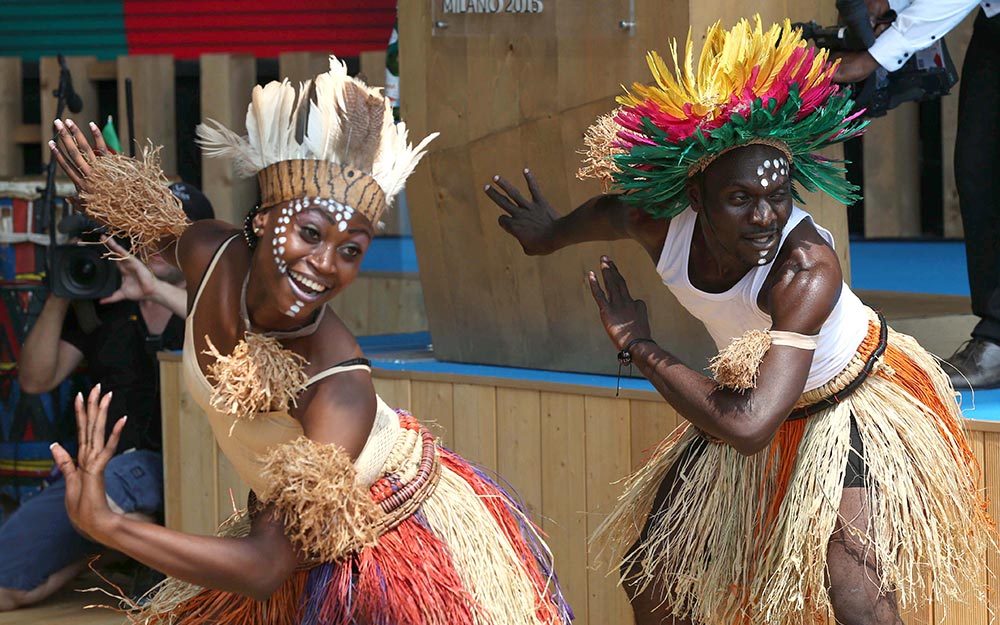 Thanks for attention!